Реактивний рух
Реактивний рух — це рух, який виникає при відділені від тіла деякої його частини з певною швидкістю
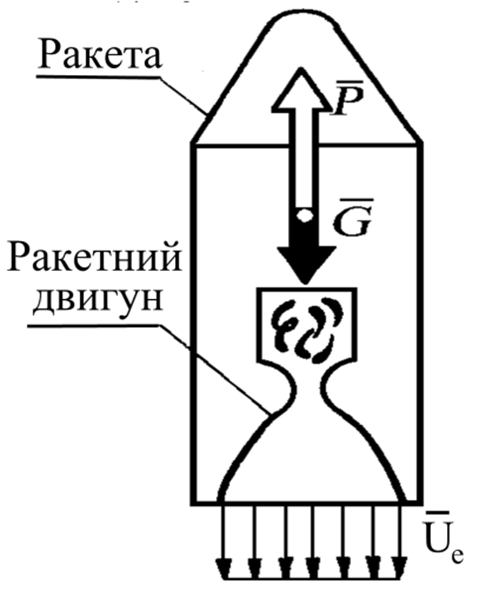 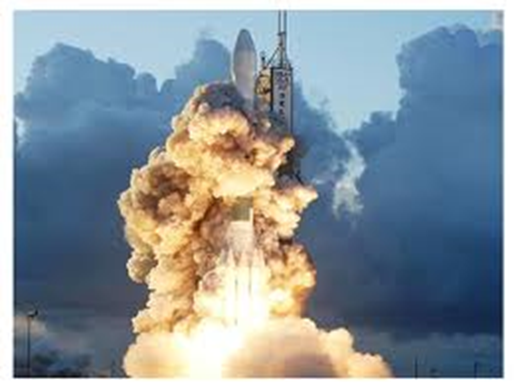 Особливістю цього руху є те, що :
тіло може прискорюватися і гальмувати без якоїсь зовнішньої взаємодії з іншими тілами;
продукти згоряння при вилітанні отримують відносно ракети деяку швидкість;
відповідно до закону збереження імпульсу, сама ракета отримує такий самий імпульс, як і газ, але спрямований в інший бік
за законом збереження імпульсу розраховують швидкість ракети.
Уперше ідею використання реактивного руху для космічних польотів запропонував учений-інженер Микола Кибальчич.
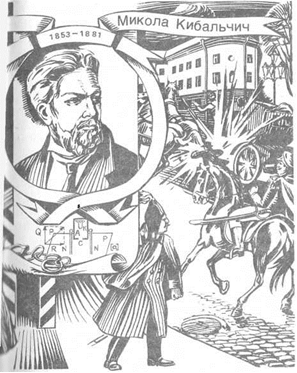 Теоретики реактивного руху
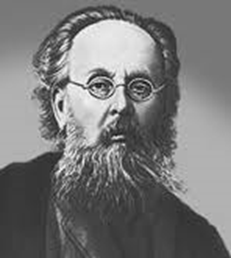 Значний внесок в
 розробку теорії космічної 
техніки зробив російський
 учений К. Е. Ціолковський

                                   
                                   та український — 
                                   Юрій Кондратюк.
                                        


                                                                                   Теоретики реактивного
                                         руху
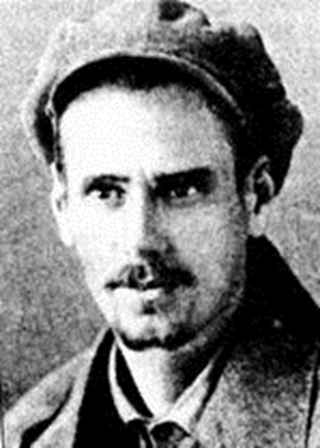 Орбіта Кондратюка
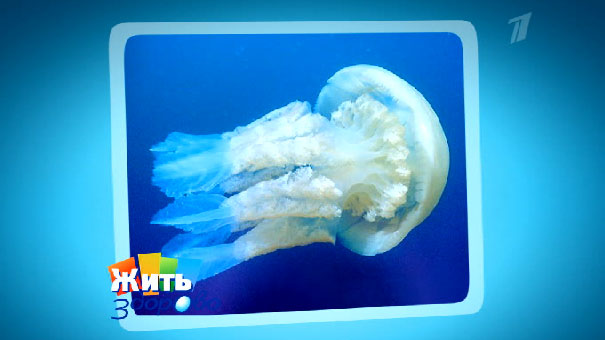 Реактивний рух властивий
 медузам, 
кальмарам, 
восьминогам 
та іншим
 живим організмам
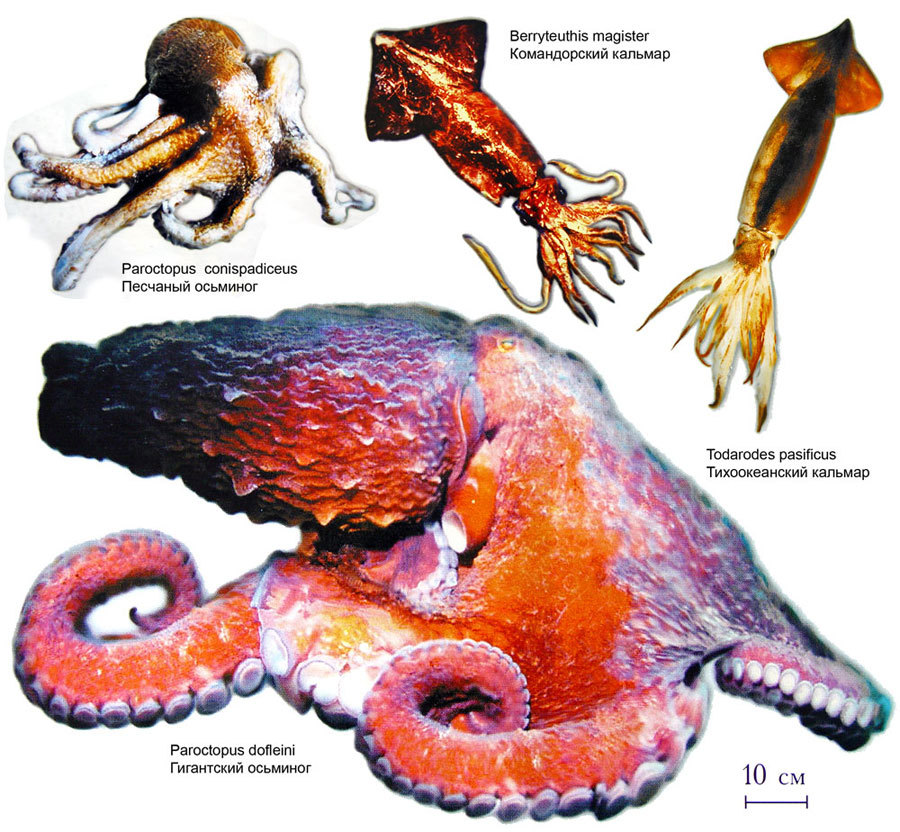 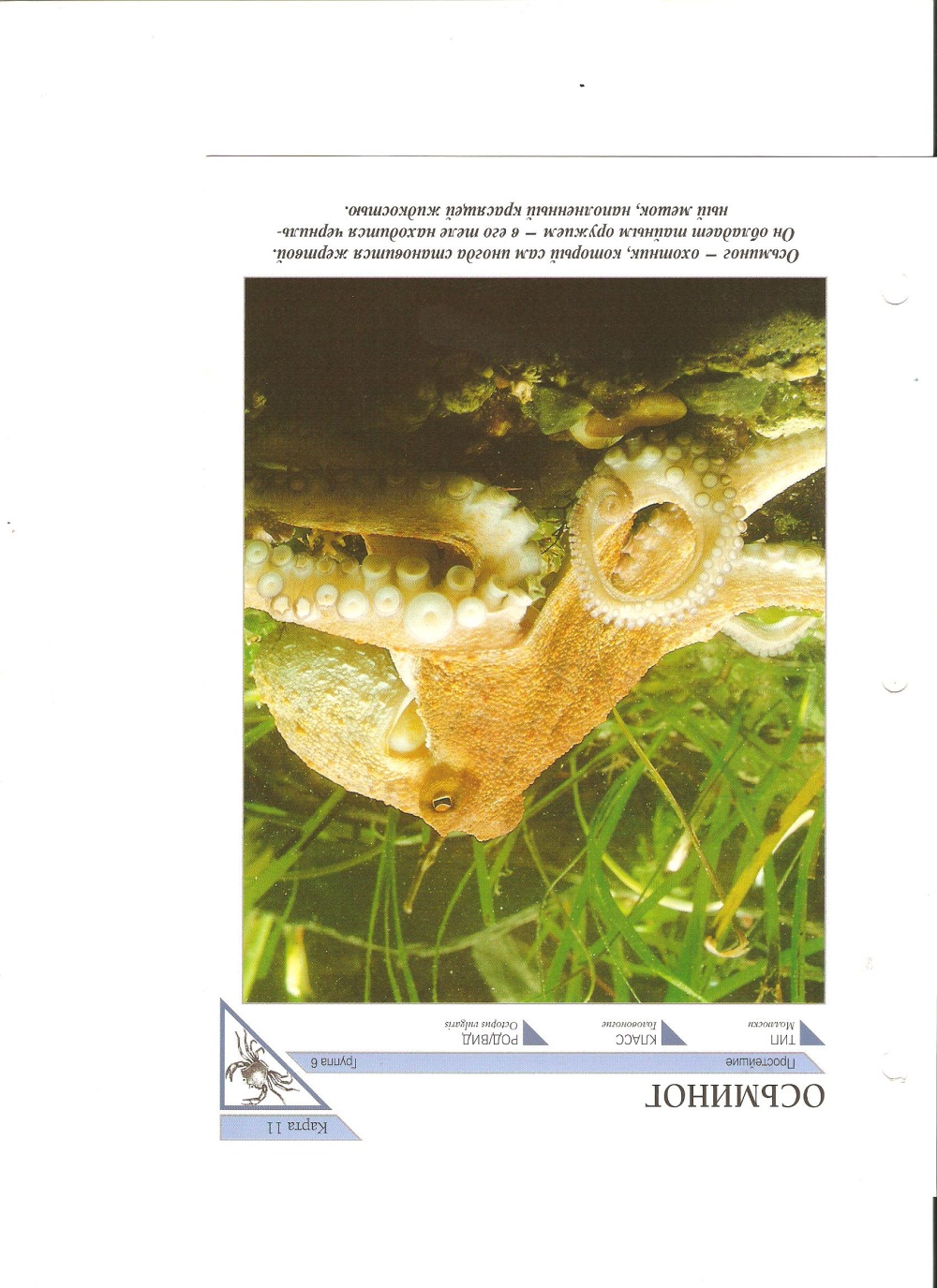 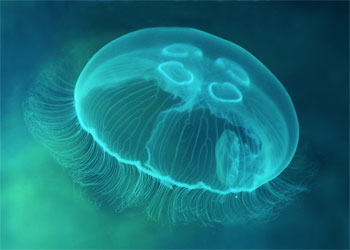